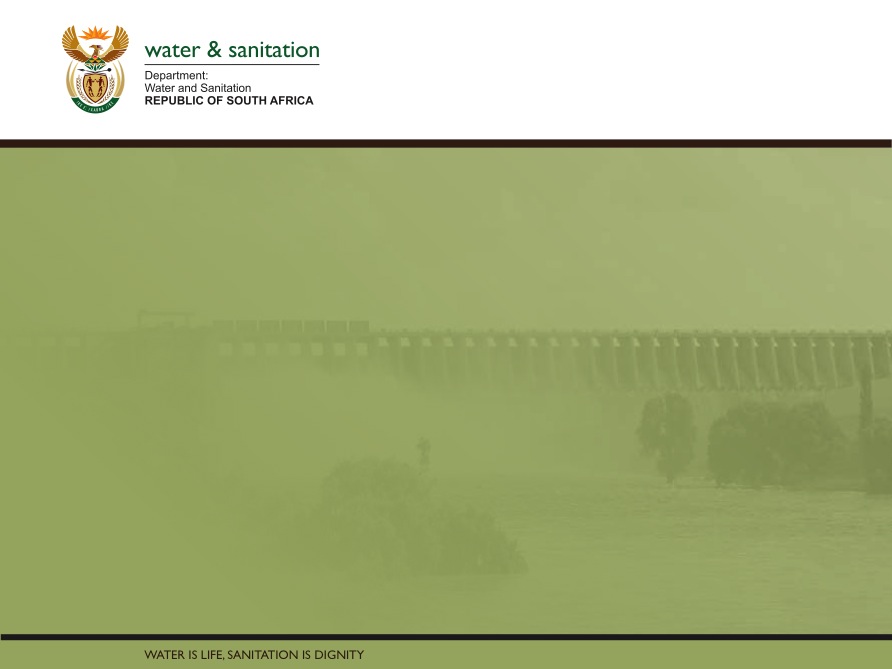 Classification, Reserve & RQO determination of water resources in the Mvoti to Umzimkulu Water Management Area

ESTUARY RQOs

Lara van Niekerk
CSIR
16 Sept 2015
PRESENTATION TITLE

Presented by:
Name Surname
Directorate

Date
RESOURCE QUALITY OBJECTIVES
RQOs : Where does it fit in?
WHAT ARE RQOs?
RQOs capture the Management Class of the Classification System and the ecological needs determined in the Reserve into measurable management goals that give direction to resource managers as to how the resource needs to be managed.

RQOs for a water resource are a numerical or descriptive statement of the conditions which should be met in the receiving water resource, in terms of resource quality, in order to ensure that the water resource is protected.”
RQOs and WATER RESOURCE CLASSES
RQO LINKS TO CLASSIFICATION AND SCENARIOS
Water Resource Class
RQOs
Operational Scenario/s
Informs
Defines
For which components/indicators are RQOs set?
According to the Act:  
Quantity, pattern & timing of instream flow (hydrology) (time series, FDC). Defined by the MC and catchment configuration (estuary EC)
Water quality (limits of driving variables)
Characteristics and condition of riparian and instream habitat and biota (change of area in habitat type, diversity and abundance of fish eg)
NOTE:  Not all RQOs need to be set for all RUs – depends on priority and indicators selected.
Estuary RQOs
Hydrology, water quality, riparian and biota translate into the following components for estuaries for which RQOs must be set.
Flow 
Mouth State 
Sediment processes 
Salinity
Other Water Quality
Microalgae (priority systems)
Macrophytes
Invertebrates
Fish
Birds (priority systems)
Contact recreation

More detailed RQOs called Ecospecs for Mvoti & uMkomazi
FOR WHICH ESTUARIES WILL ONE SET RQOs?
Will deal with all estuaries – but at different level of detail.

Detail depend data availability and priority.
RQO Approach for Estuaries:
Evaluate existing regional datasets

Extrapolate from similar systems

Water Quality: Ecosystems limits and national guidelines

Indicate were additional data needs to be collected

Develop for all the systems, not just priorities
uMkomazi RQO = TEC B/C
*The NARRATIVE RQOs provided here include some numerical information.  All narrative RQOs supported by numerical RQOs in the technical documents
uMkomazi RQO = TEC B/C
Mvoti RQO  = TEC C/D
Mvoti RQO = TEC C/D
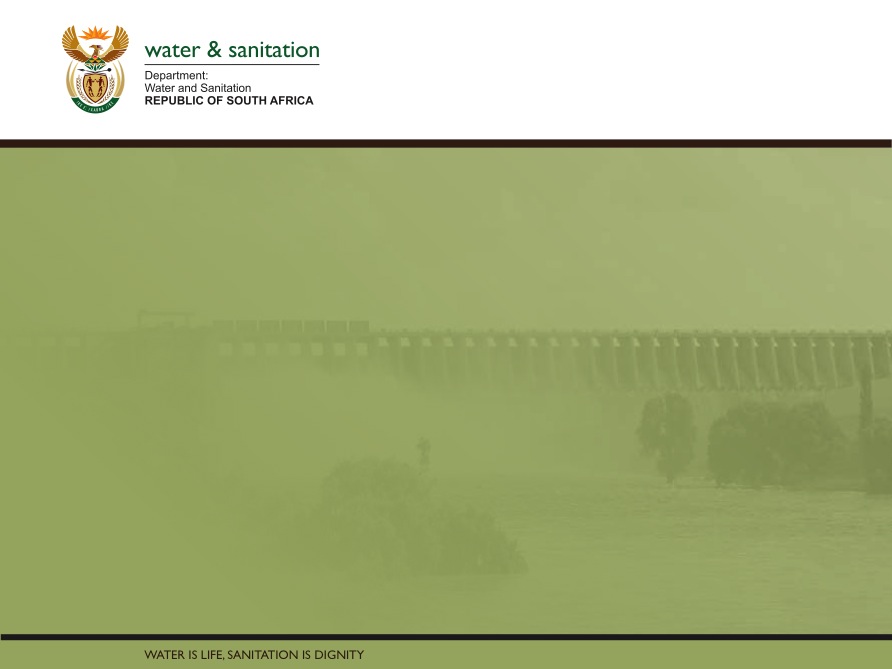 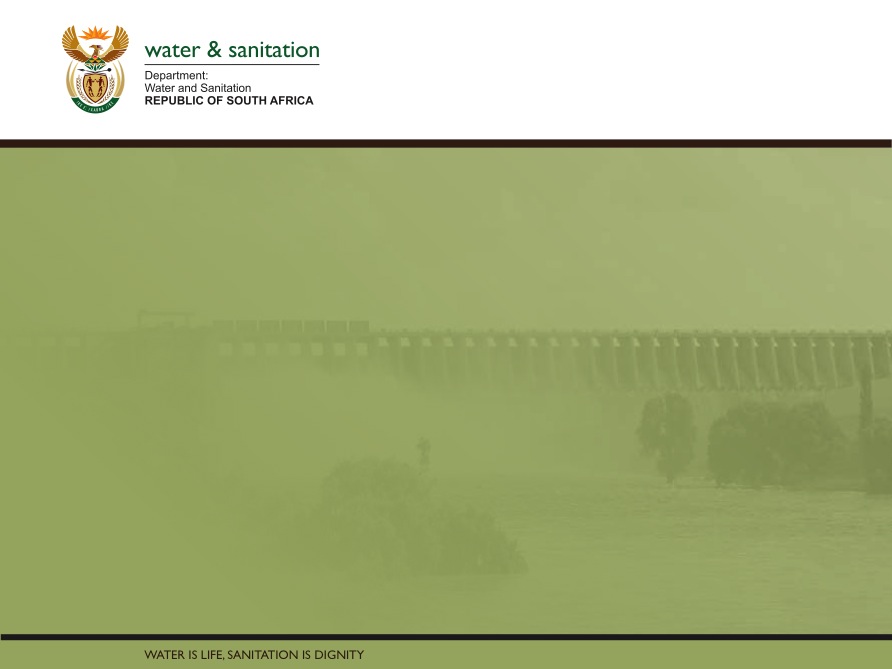 PRESENTATION TITLE

Presented by:
Name Surname
Directorate

Date
THANK yOU